What is Peering Personals?


Chance for everyone to introduce their networks :)

The community gets a chance to build a better connected Internet …

“One Peering session at a time!”
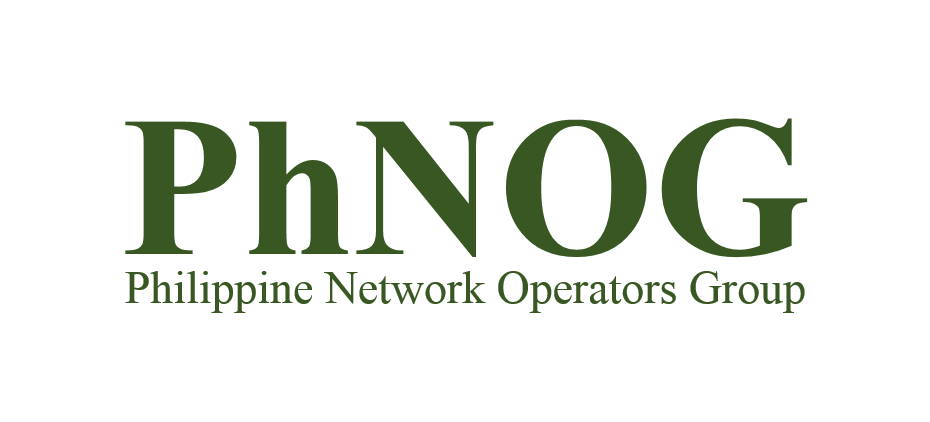 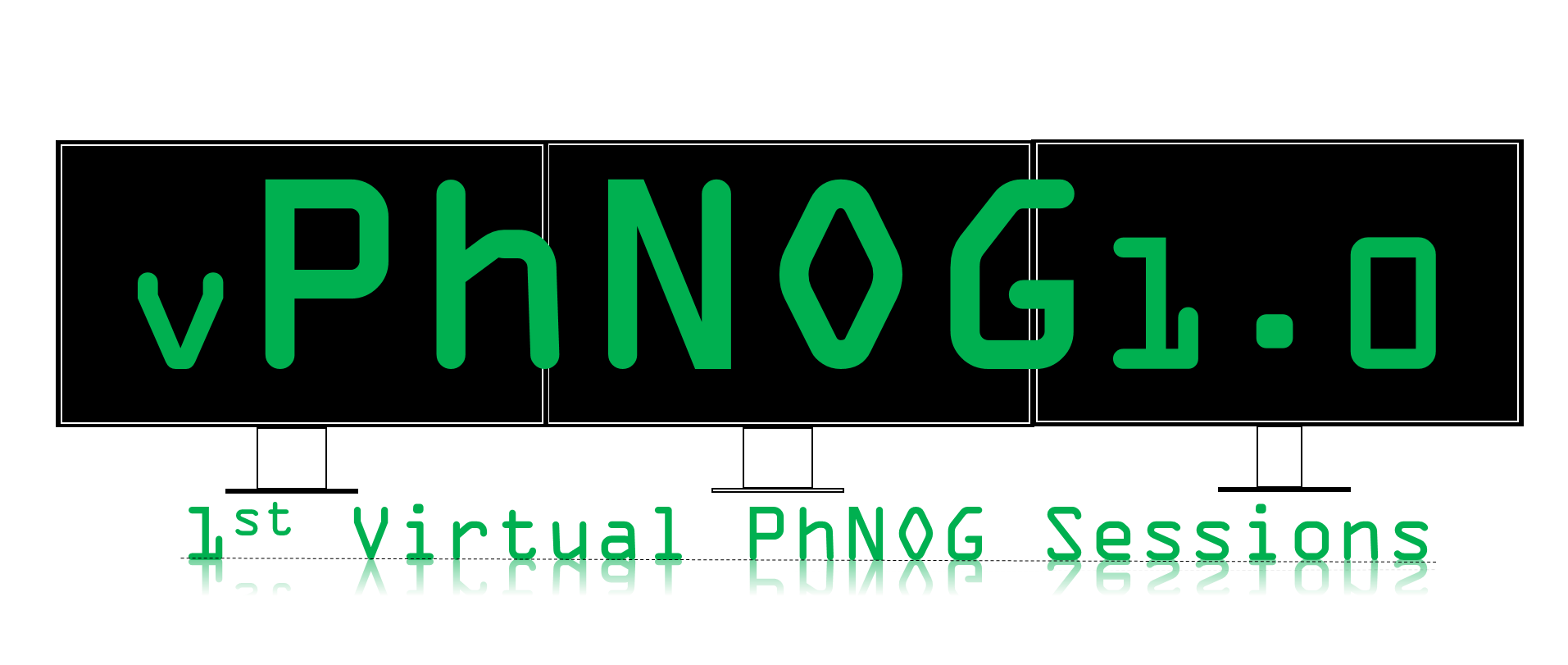 2.0
How to prepare your 
Peering Personals slide/s :)

1. Select your template/s
2. Fill-up the details (refer to examples)
3. Send to the PhNOG Call For Papers (CFP) link : 
     (https://submission.apnic.net/user/login.php?event=131)
4. Wait for confirmation  from the Program Committee (PC) if approved

Notes: 
Pls also indicate the email address to be used in accessing  ZOOM 
Deadline: July 2, 2021 1700 GMT+8
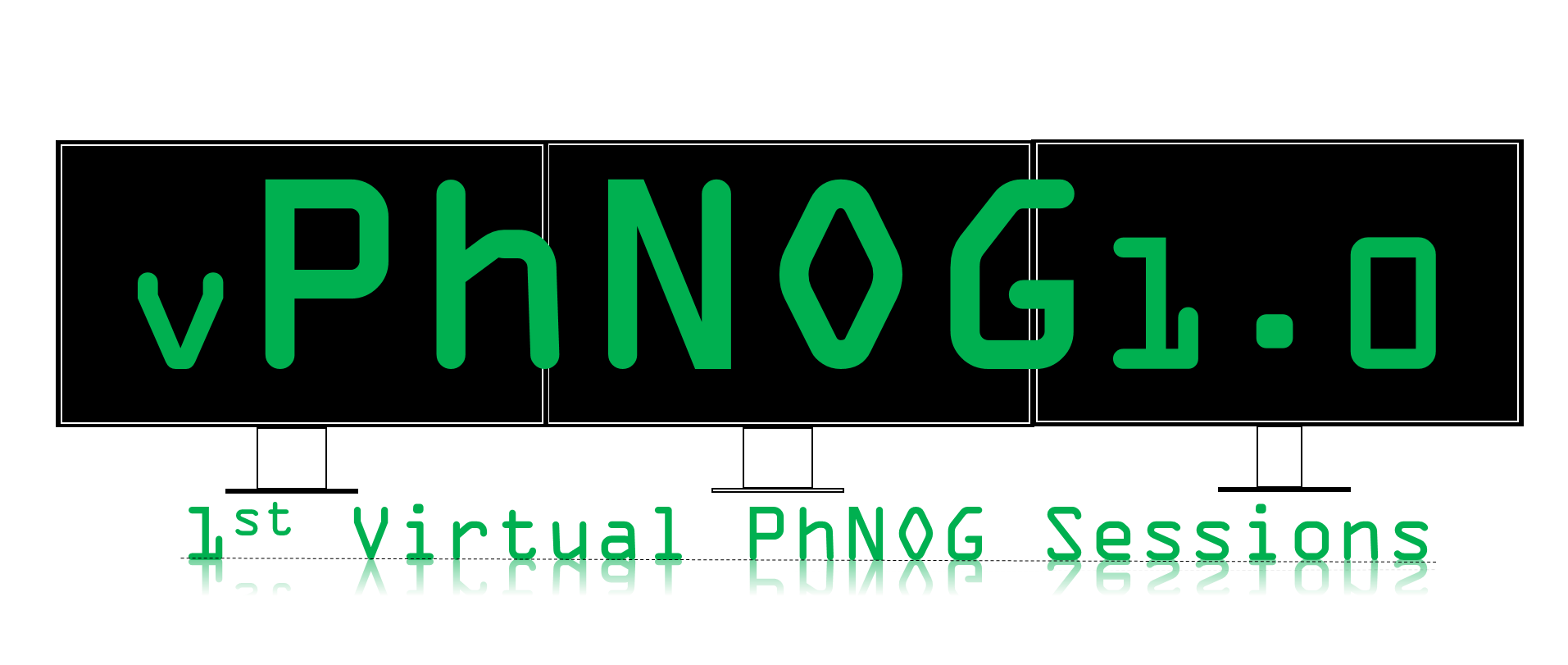 <Company logo>
2.0
<Company>
For 
ISP/OTT/CDN
<optional 
photo>
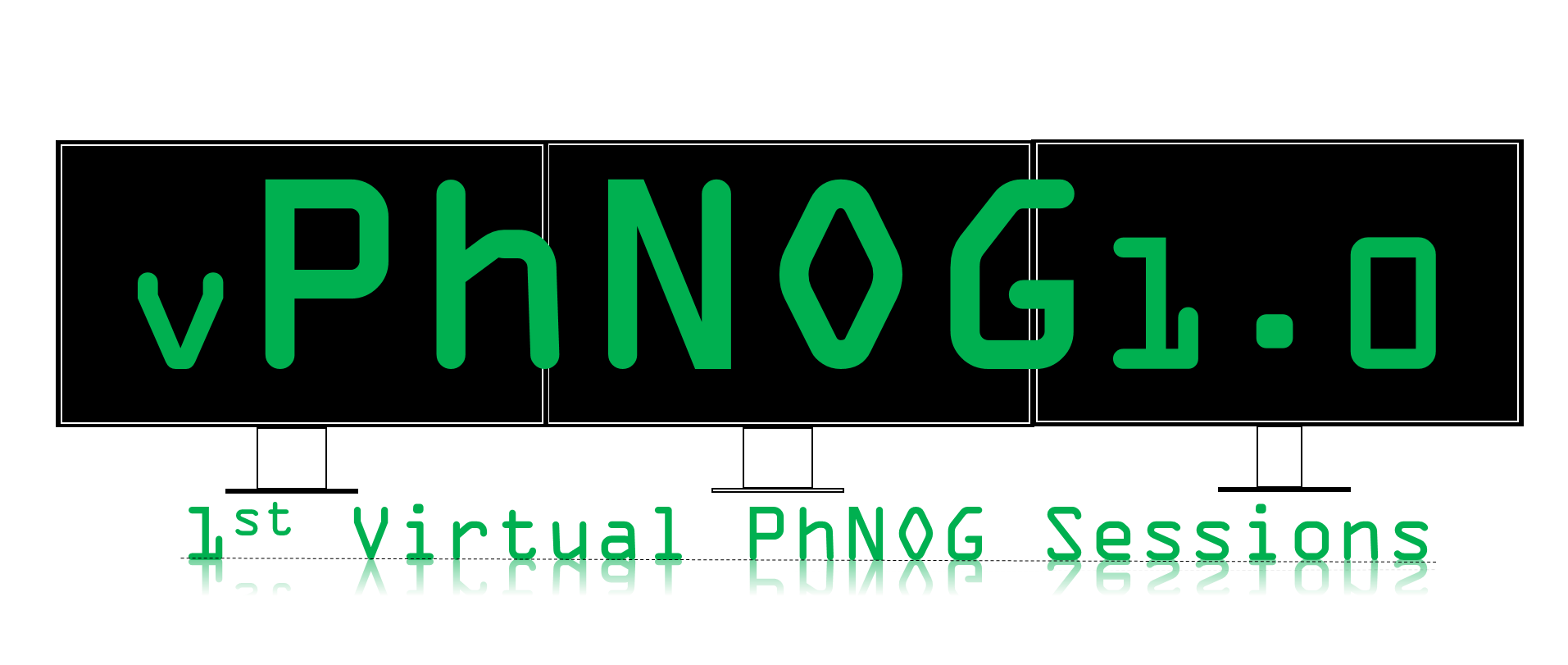 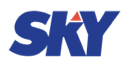 2.0
SKY Cable Corporation
Sample
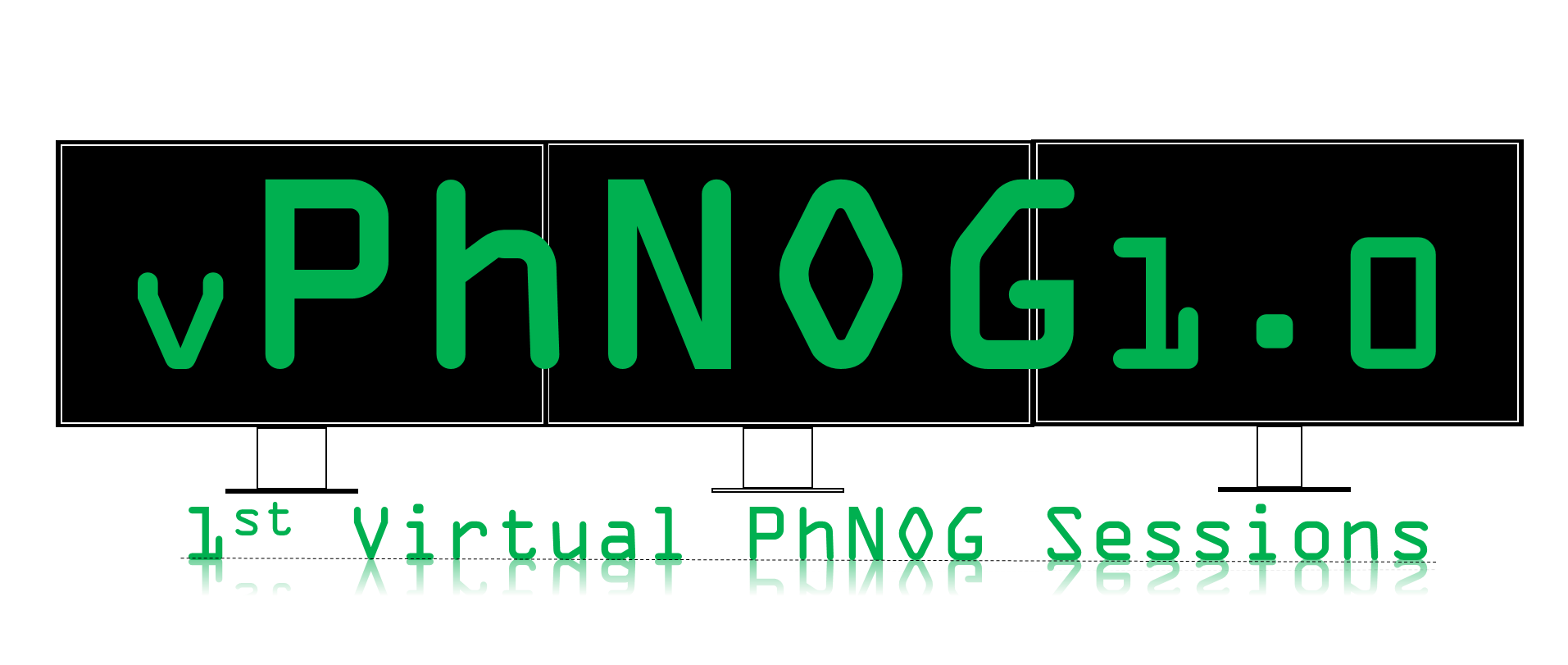 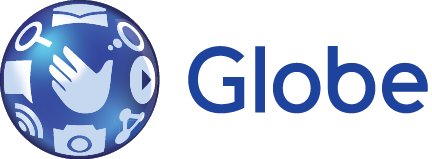 2.0
Globe Telecom
Sample
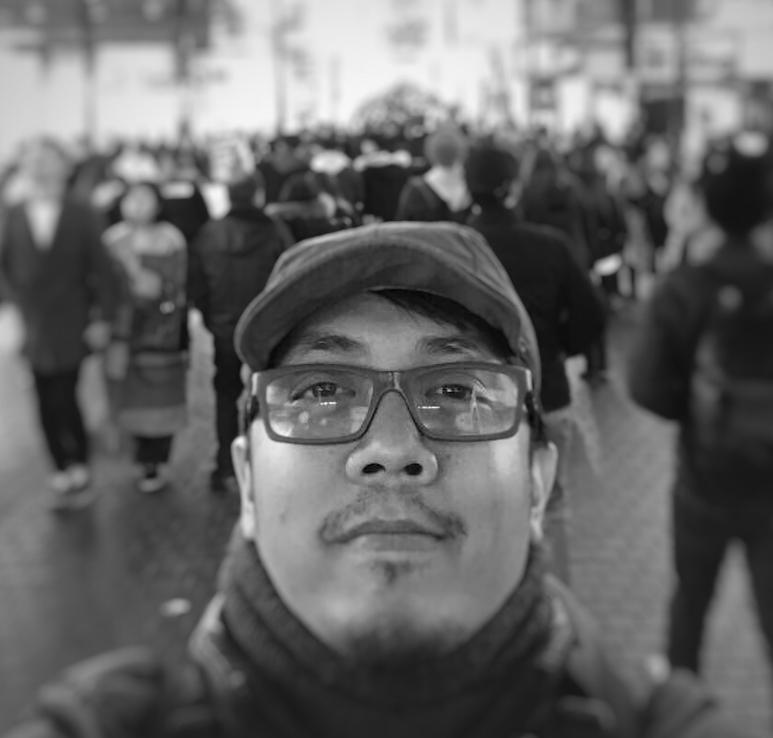 <optional 
photo>
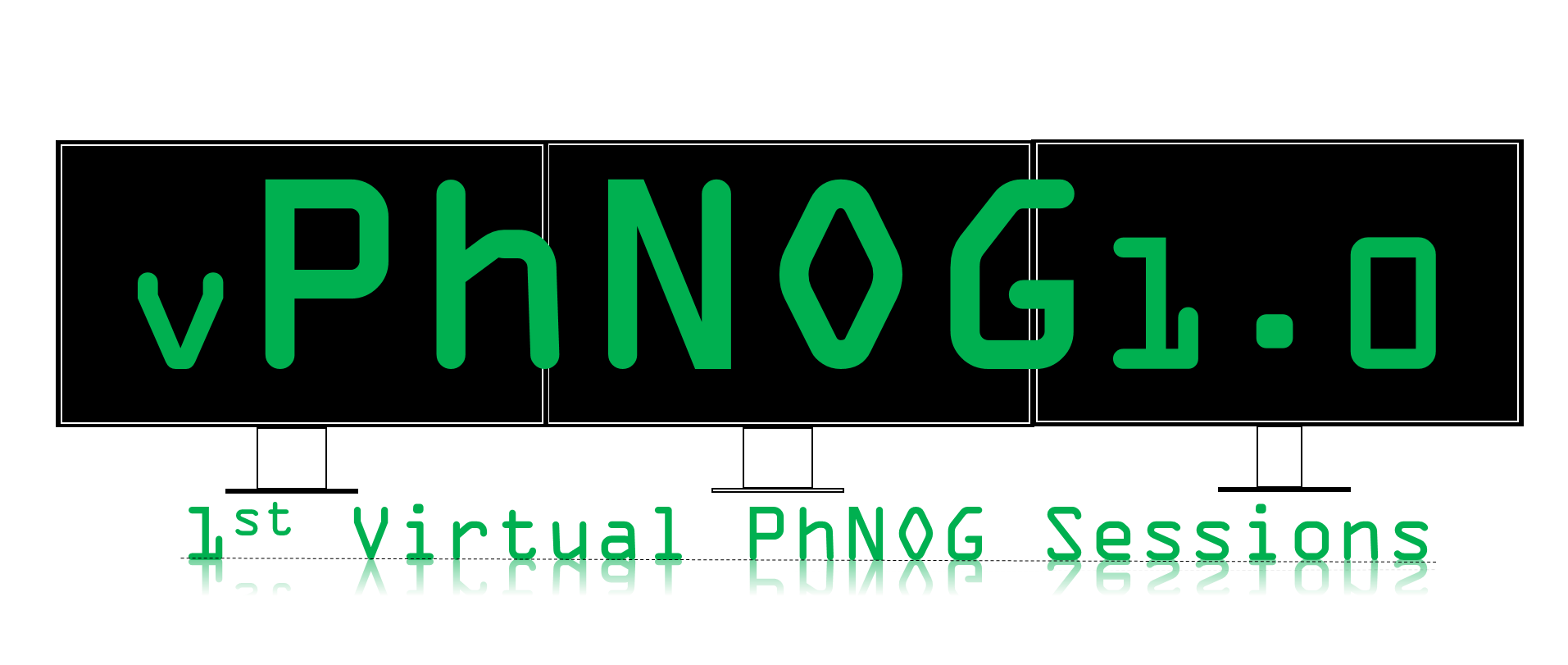 <Company logo>
For 
IXP
2.0
optional 
photo
Contact Person/s
Contact information
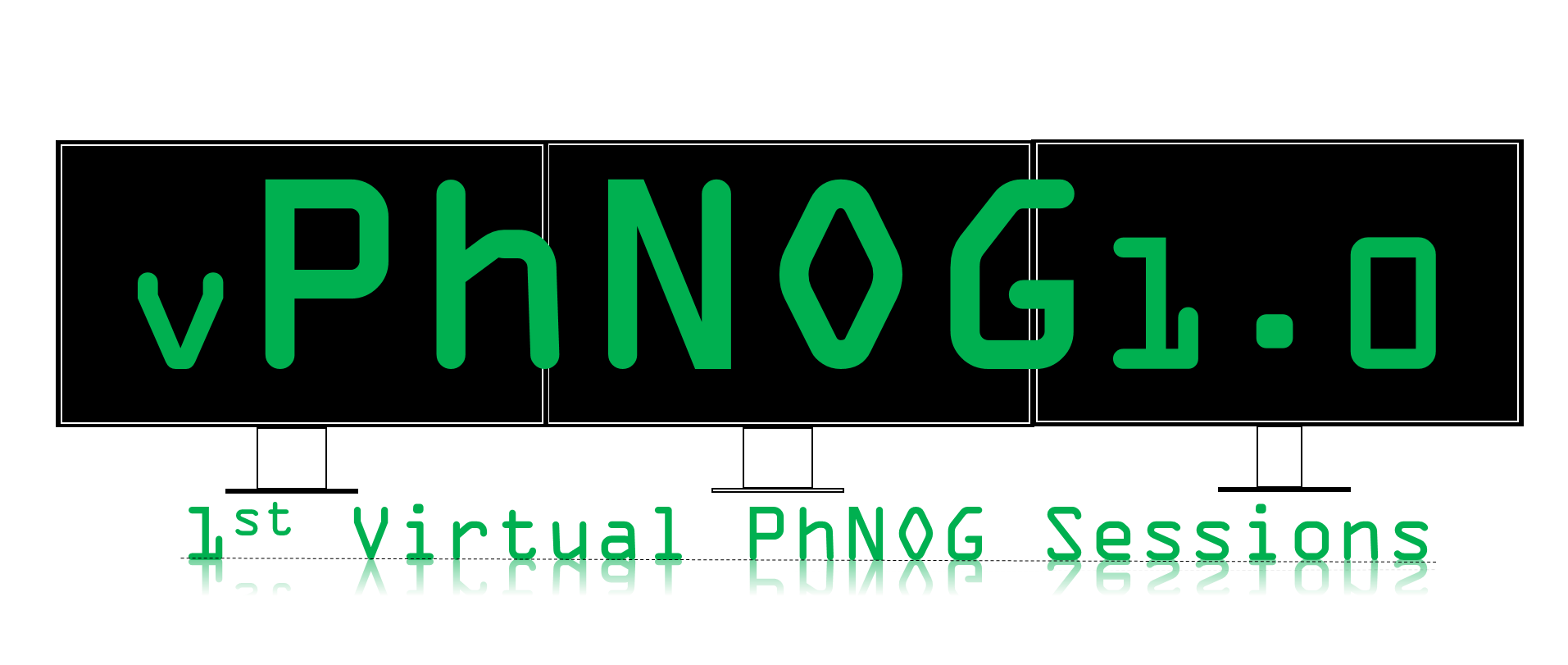 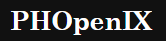 2.0
Sample
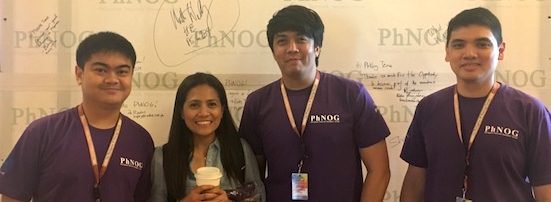 Bani Lara  
bani@asti.dost.gov.ph
http://www.phopenix.net
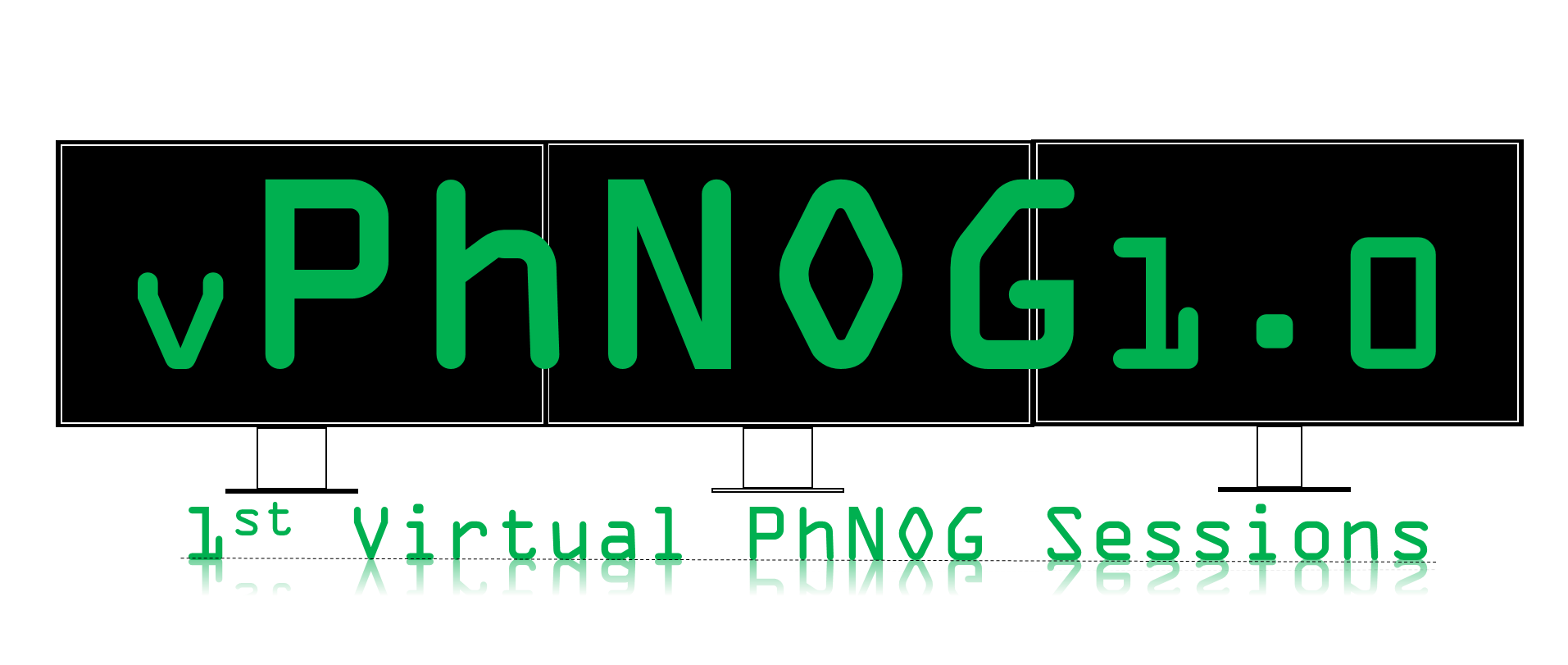 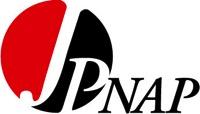 2.0
Sample
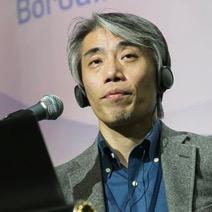 Toyama
info@mfeed.co.jp
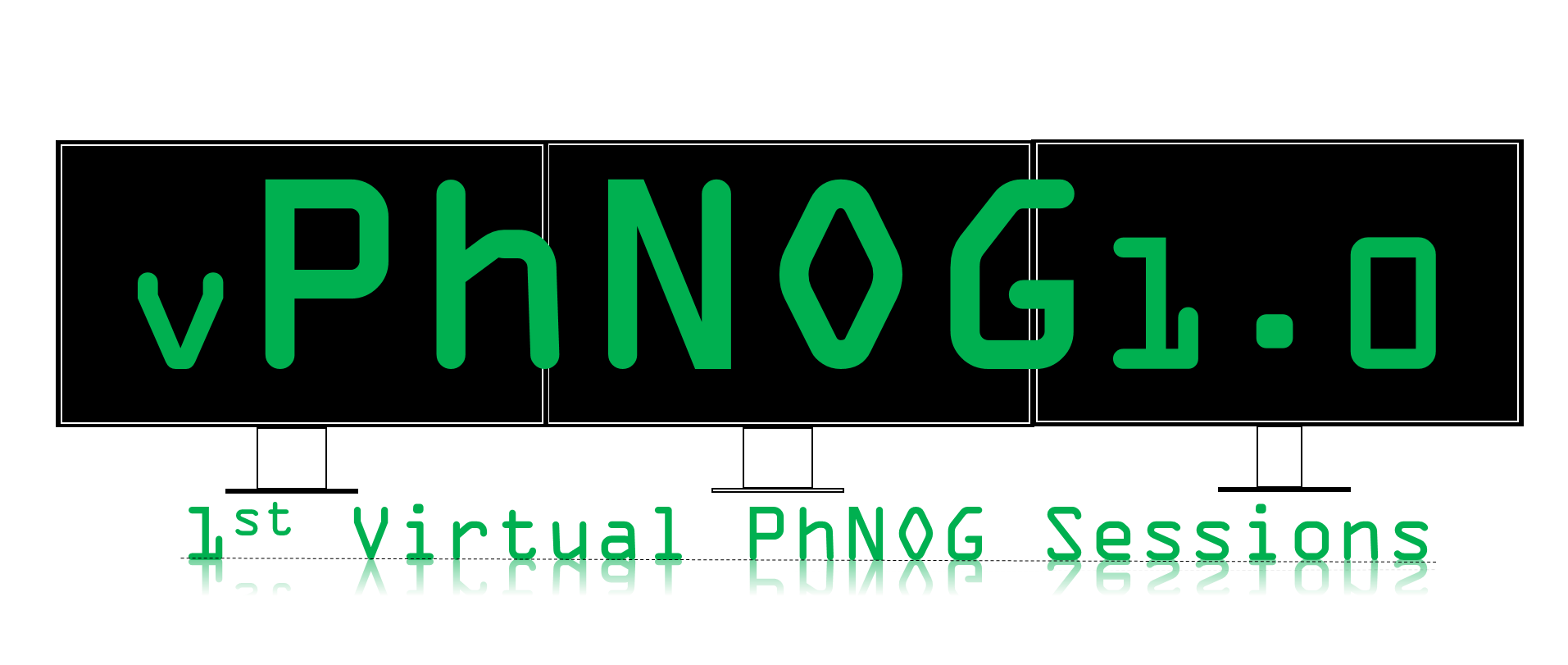 <Company logo>
For DC
2.0
optional 
photo
Contact Person/s
Contact information
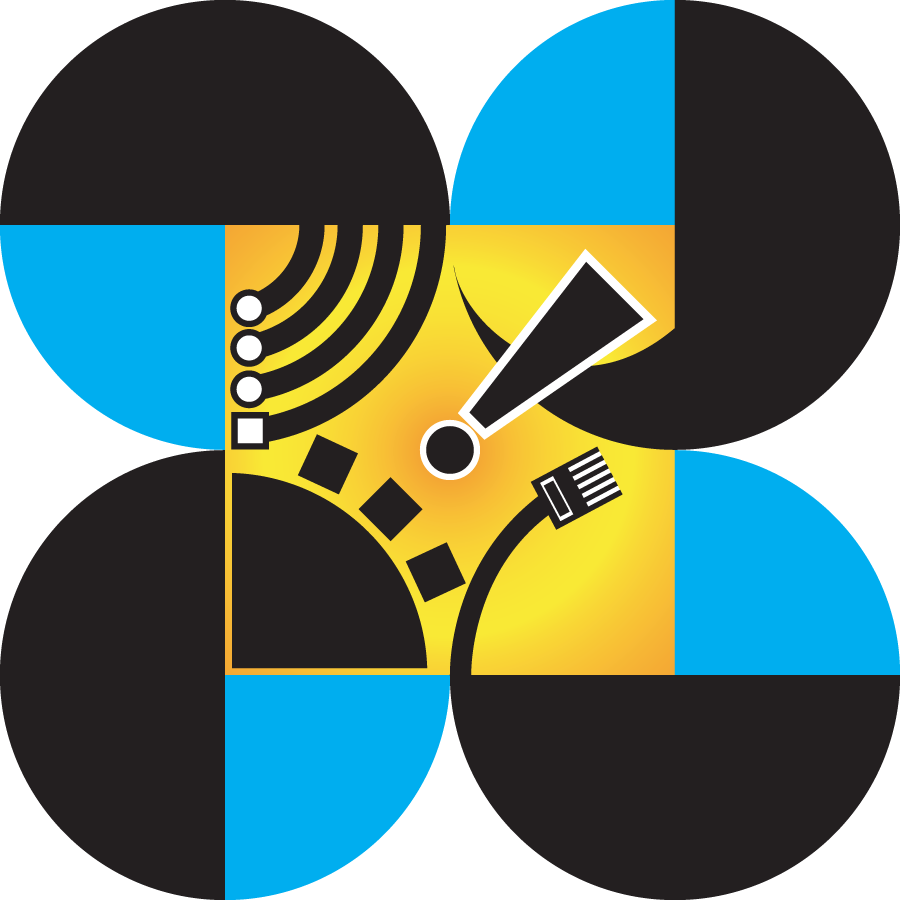 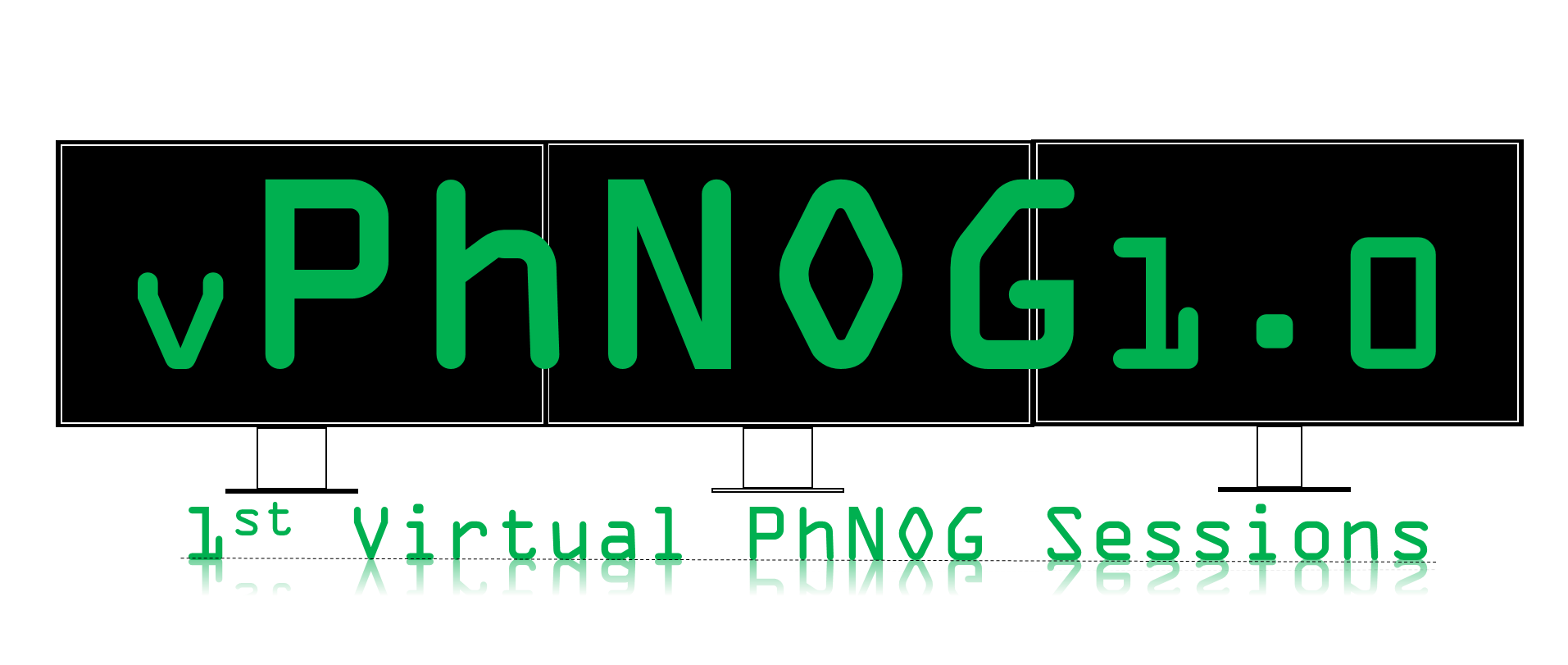 2.0
Sample
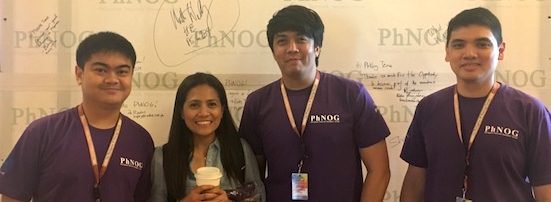 Bani Lara  
bani@asti.dost.gov.ph
http://www.phopenix.net